Дружба – главное чудо…
Урок в 3 «Г» классе
Руководитель: Кондрина Дарья Алексеевна
“Дружба – главное чудо всегда.Сто открытий для нас всех таящее. И любая беда – не беда.Если рядом друзья настоящие”
Знакомый -   Тот, кто состоит в знакомстве с кем-либо, связан общением с кем-либо.
    Приятель - человек, с которым кто-либо состоит в дружеских, коротких отношениях; близкий знакомый.
    Друг - тот, кто тесно связан с кем-либо дружбой.
Пословицы о дружбе
Дерево держится корнями, а человек друзьями.
Старый друг лучше новых двух.
Не имей 100 рублей, а имей 100 друзей.
Человек без друзей, что дерево без корней.
Друг познается  в беде.
Нет друга — ищи, а нашел — береги.
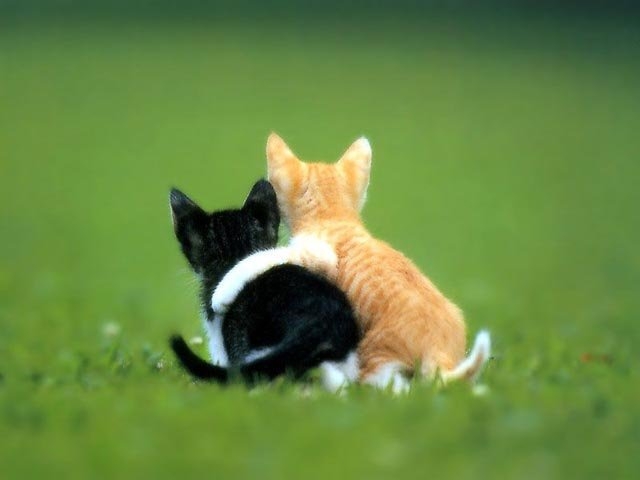 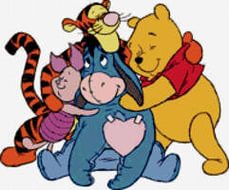 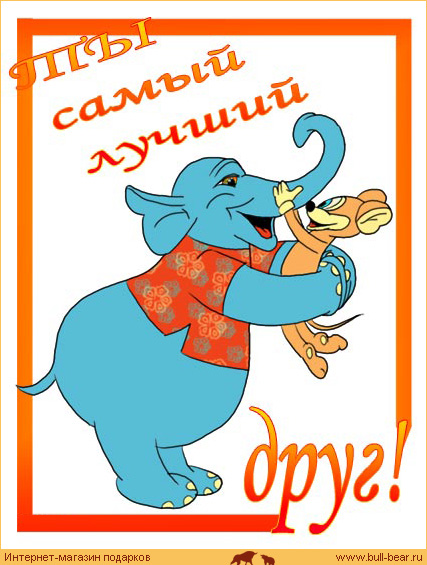 Белоснежка и …
Семь гномов
-Буратино  и …
Пьеро, Мальвина
- Крокодил Гена и …
Чебурашка
- Винни-Пух и …
Пяточёк
Дейл
- Бурундуки Чип и …
- Дядя Федор …
Пес и кот
-Шрек …
Осел и кот
«Правила дружбы»
- Выбирай друзей по душевным качествам, не по одёжке. 
    - Не обманывай друга ни в чём. - Будь с ним честен. - Не обзывай и не унижай своего друга. - Останови друга, если он делает что-то плохое. - Умей признать свои ошибки и помириться с другом
Лев Семенович Понтрягин